B¾p c¶i tÝm
          TÝm m¸t m¾t
          L¸ c¶i s¾p
          S¾p vo trßn
          L¸ c¶i non
          N»m ngñ gi÷a
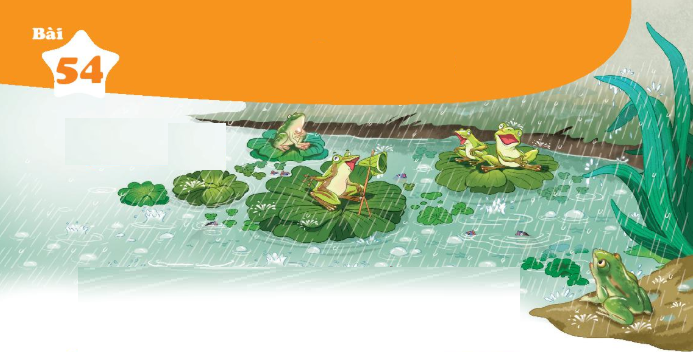 NhËn biÕt
M­a rµo lép ®ép, Õch nh¸i tô häp thi h¸t, c¸ cê h¸ miÖng ®íp m­a.
M­a rµo l«p ®«p, Õch nh¸i tô hop thi h¸t, c¸ cê h¸ miÖng ®¬p m­a.
op
p
«p
p
¬p
p
h
op
häp
cäp   gãp   häp
cop   gop   hop
hép   tèp   xèp
h«p   t«p   x«p
hîp   líp   lîp
h¬p   l¬p   l¬p
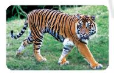 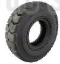 l«p xe
lèp xe
con cäp
con cop
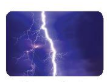 tia chíp
tia ch¬p
con cäp
lèp xe
tia chíp
op       «p        ¬p
h
op
häp
cäp       gãp       häp
hép      tèp       xèp
hîp        líp       lîp
con cäp   lèp xe   tia chíp
M­ưa rµo lép ®ép. Hä nhµ nh¸i tô häp thi h¸t ®ãn c¬n m­ưa ®Çu mïa. MÆt ao ran ran bµi ca × äp, × äp. §µn c¸ cê lãp ngãp b¬i ®Õn, l©u l©u l¹i ngoi lªn ®íp m­ưa.
- M­ưa rµo lép ®ép.
- Hä nhµ nh¸i tô häp thi h¸t ®ãn c¬n mư­a ®Çu mïa.
MÆt ao ran ran bµi ca × äp, × äp.
§µn c¸ cê b¬i ®Õn, l©u l©u l¹i ngoi lªn ®íp m­ưa.
M­ưa rµo lép ®ép. Hä nhµ nh¸i tô häp thi h¸t ®ãn c¬n mư­a ®Çu mïa. MÆt ao ran ran bµi ca × äp, × äp. §µn c¸ cê lãp ngãp b¬i ®Õn, l©u l©u l¹i ngoi lªn ®íp m­ưa.
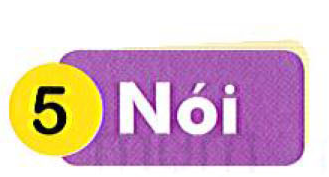 Ao hồ
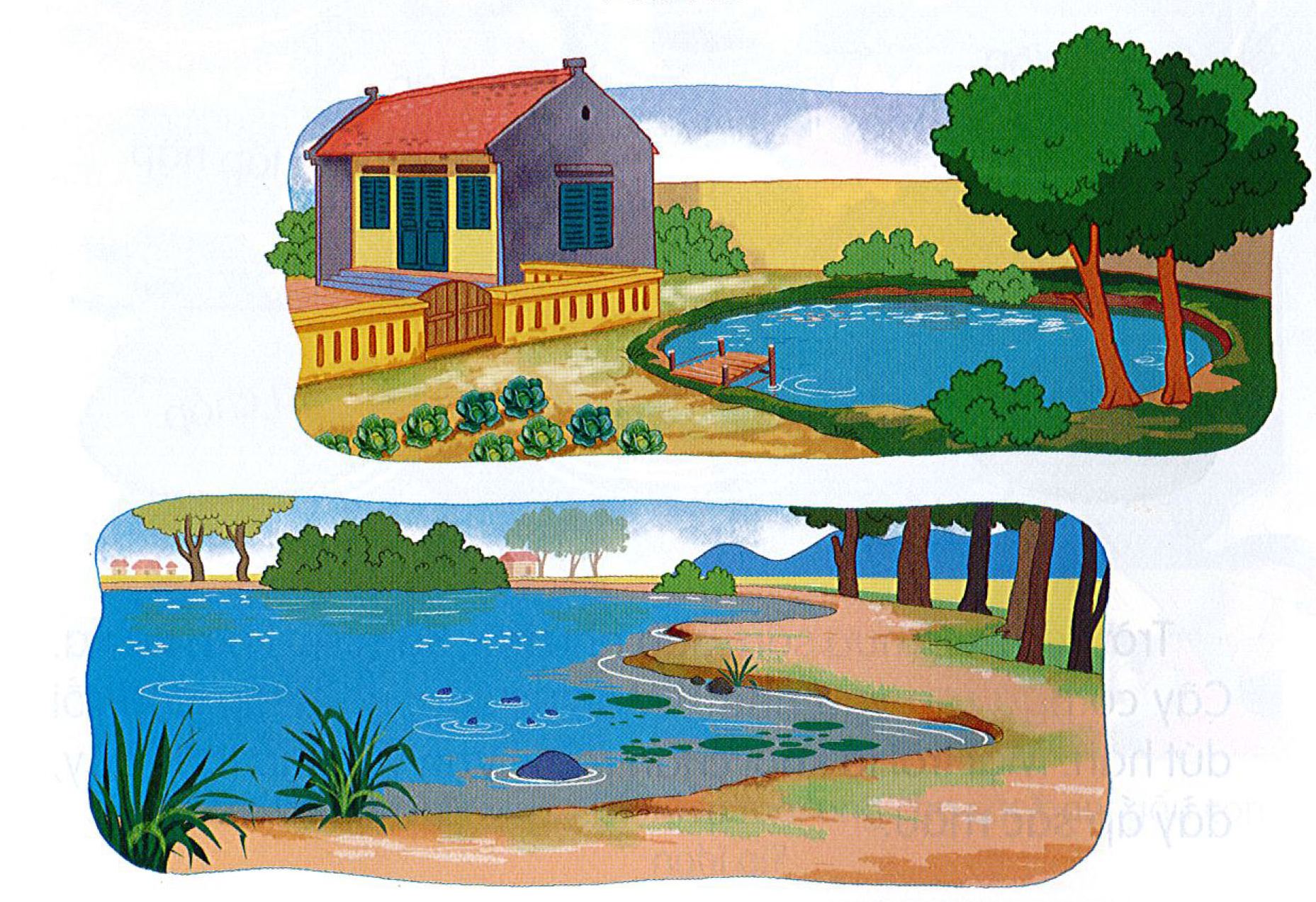